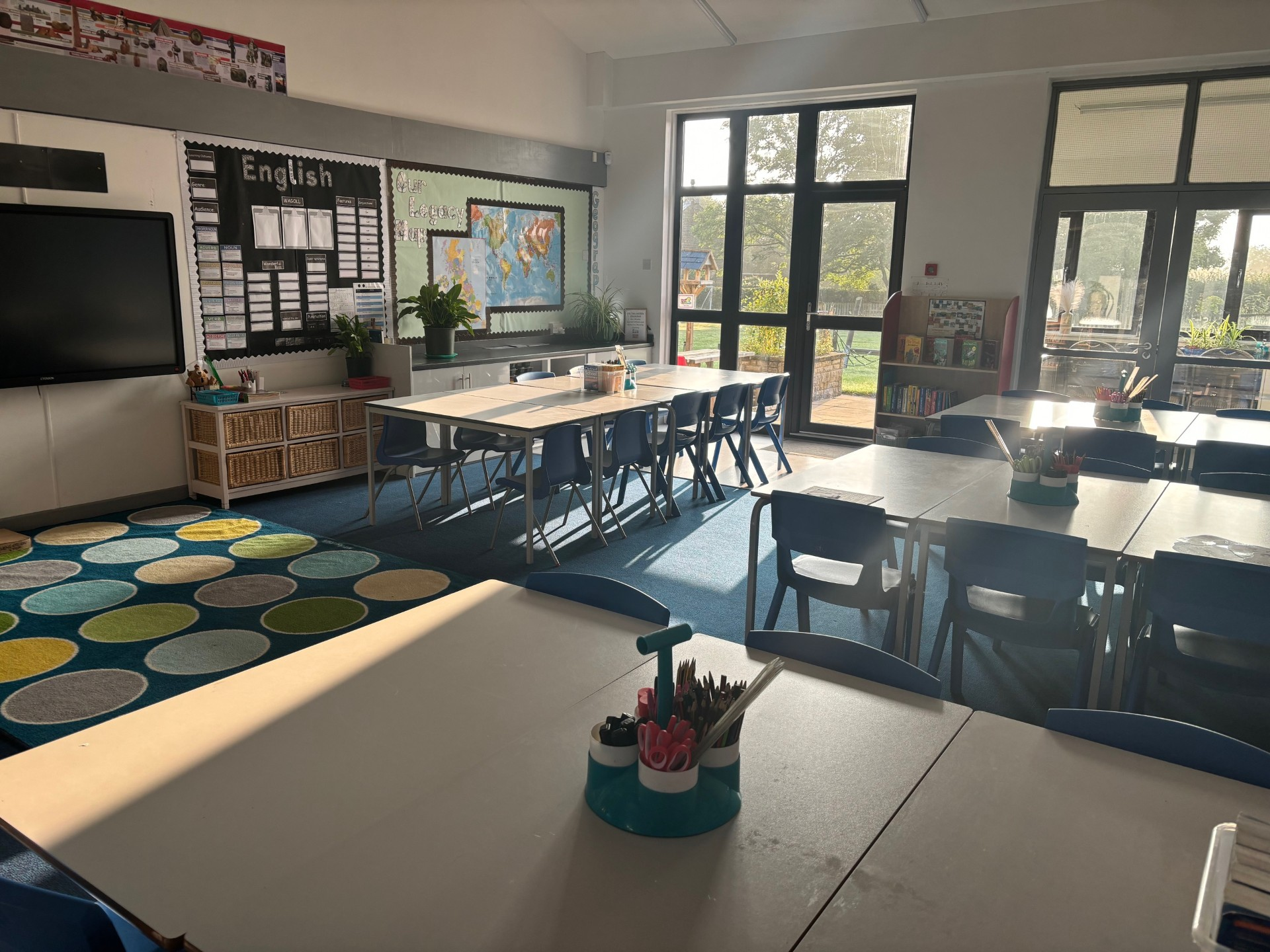 Welcome to Rhine Class
Rhine Class Curriculum Grid
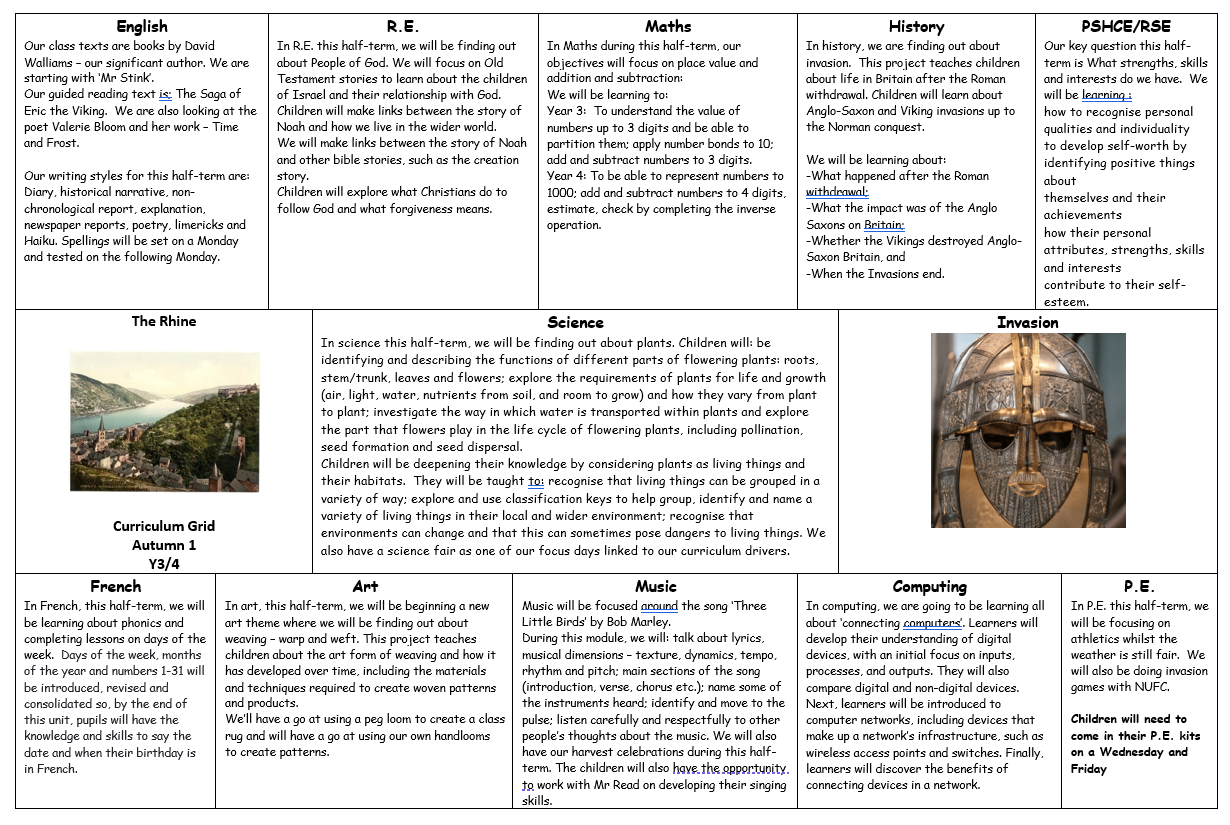 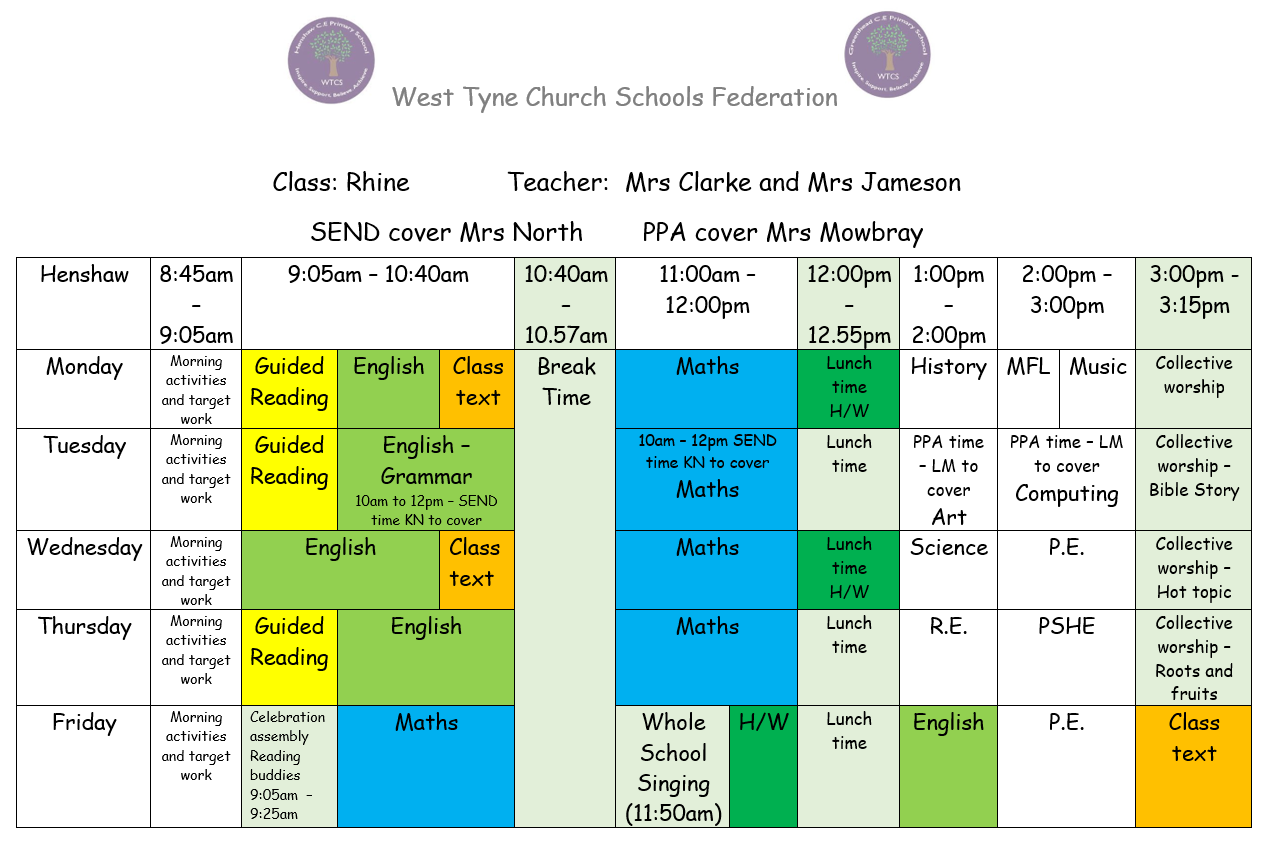 Rhine Class timetable
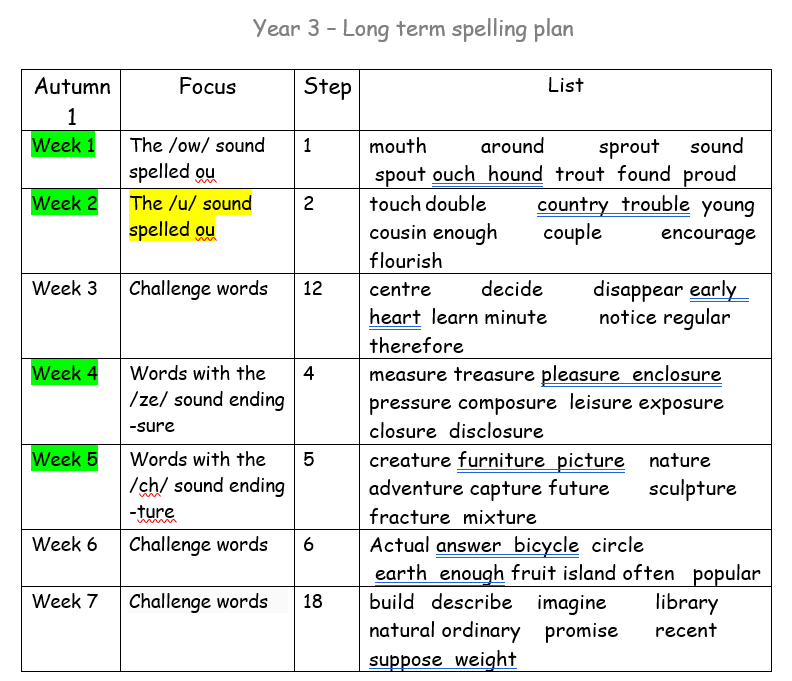 Spellings Year 3
http://www.henshaw.northumberland.sch.uk/web/lower_key_stage_2_curriculum_overview/292480
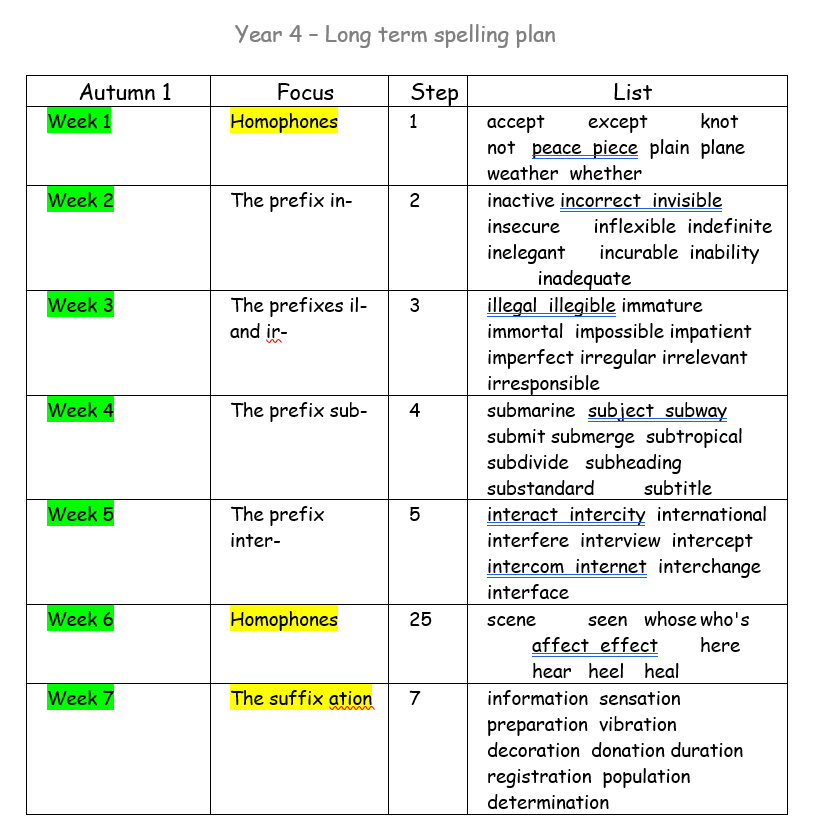 Spellings Year 4
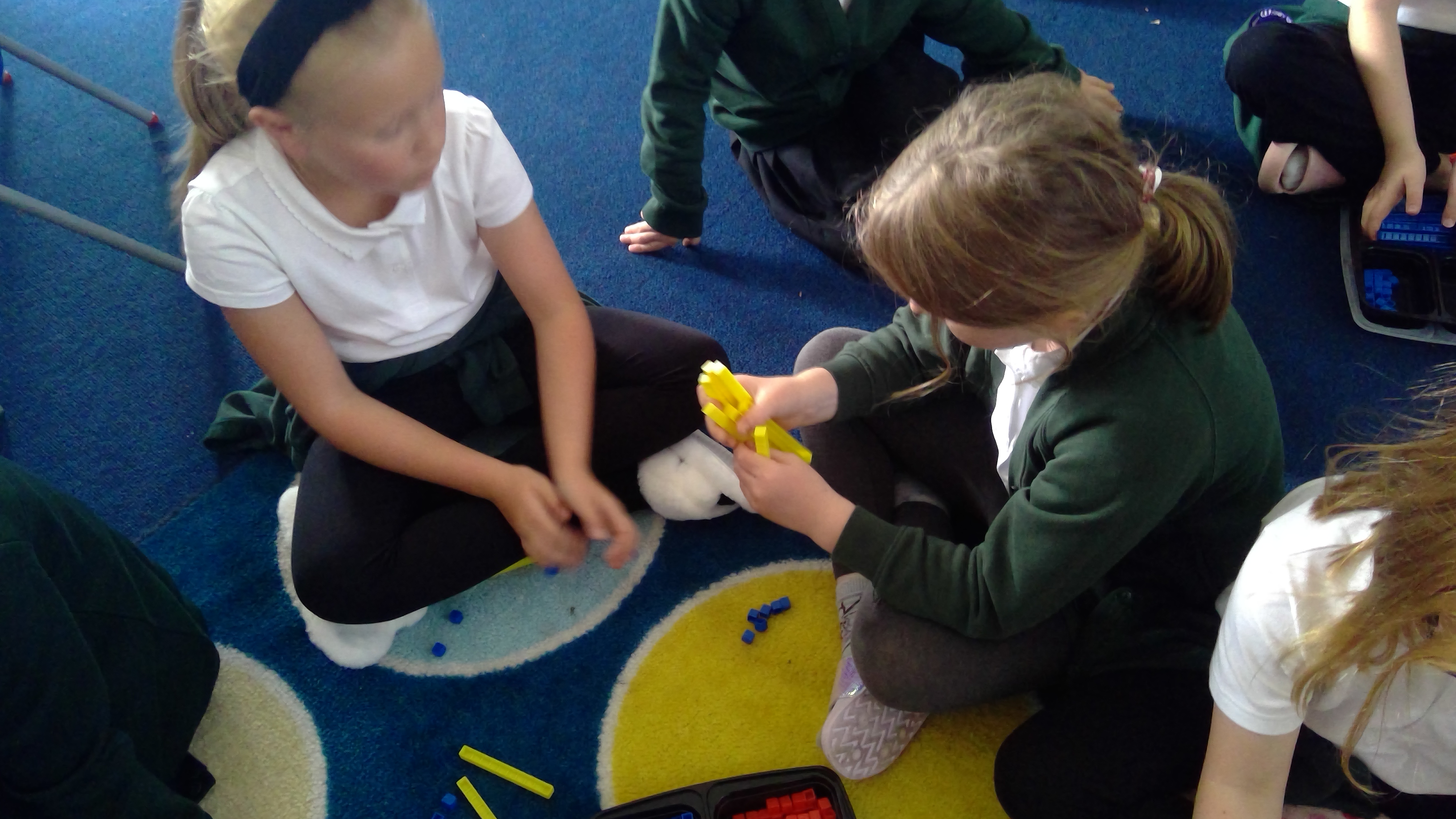 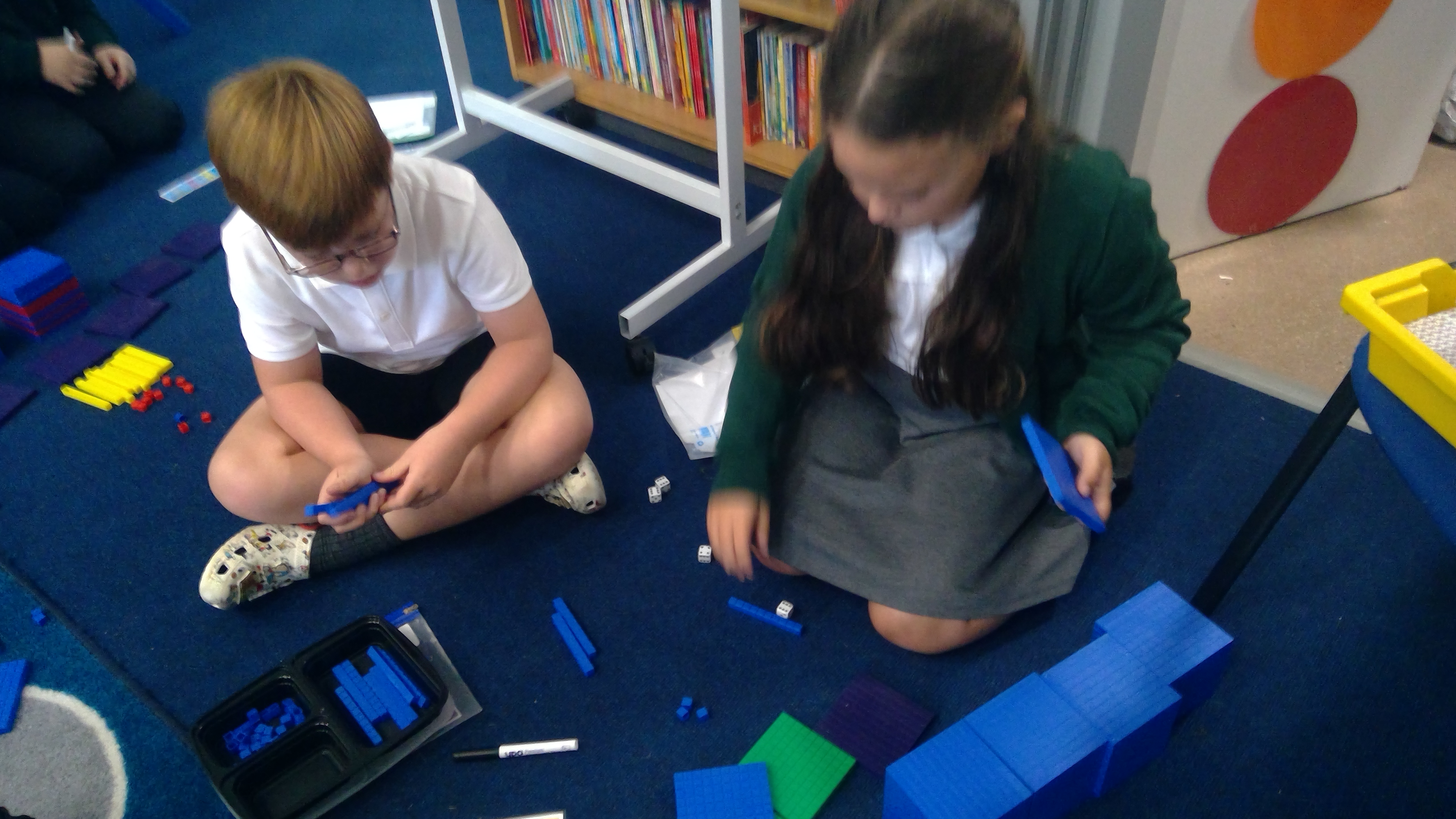 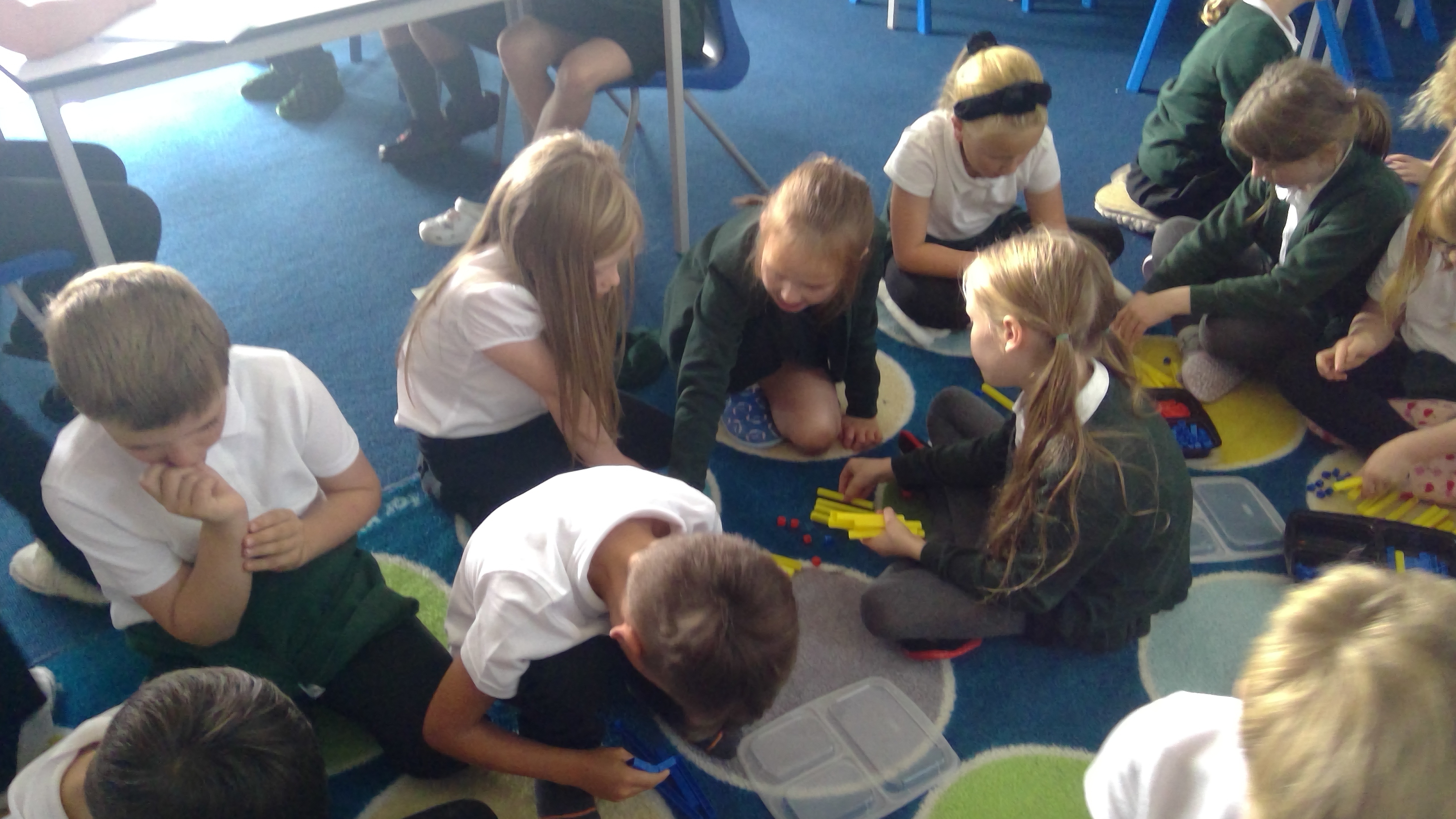 We will try to post at last one post on Facebook each week.
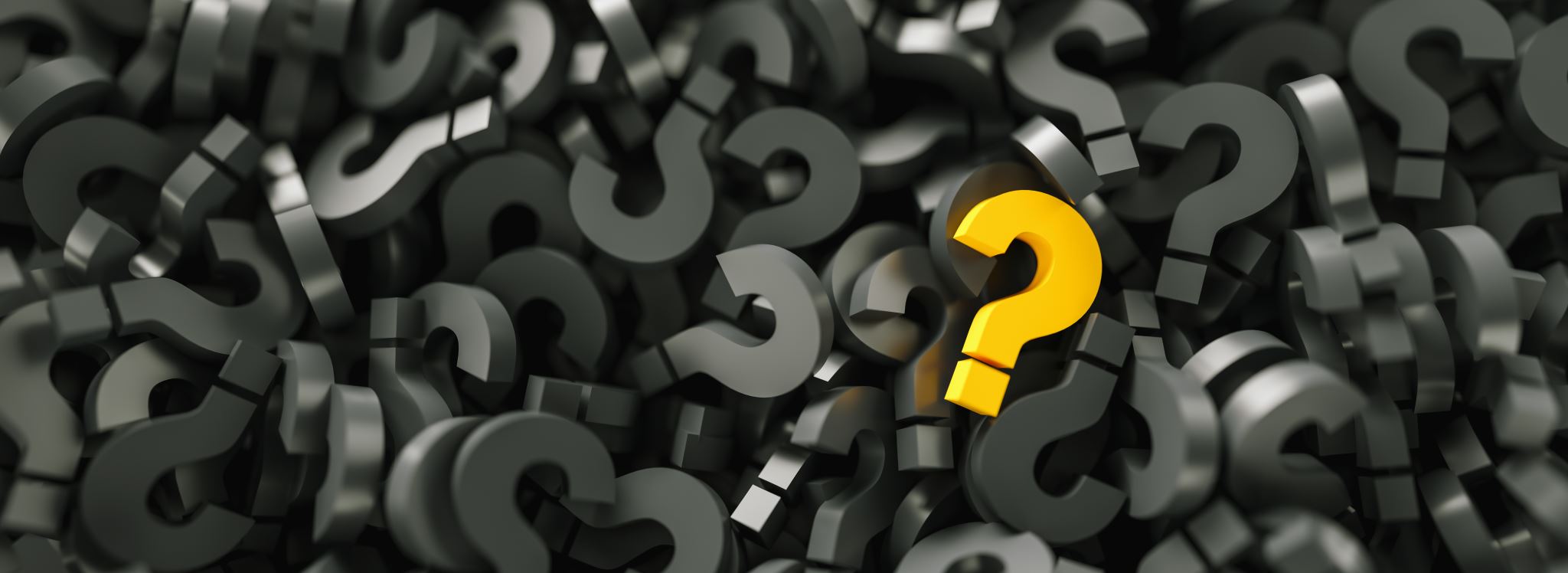 Any questions?
Ask any time in person – before and after school or via email: rhine@westtynefederation.uk